PLANIFICACIÓN  CLASES VIRTUALESSEMANA N° 31FECHA : 28- Octubre-2020
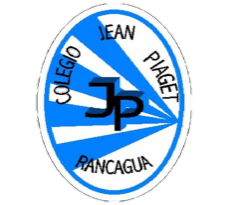 Colegio Jean Piaget
Mi escuela, un lugar para aprender y crecer en un ambiente saludable
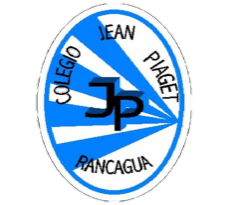 Reglas para una buena clase
Puntualidad
Tener materiales solicitados
Ser respetuoso con el profesor y sus compañeros
Mantener micrófono apagado y cámara encendida(solo si el alumno quiere)
Dudas o consultas
Estar atento a la clase online
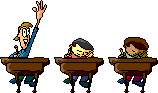 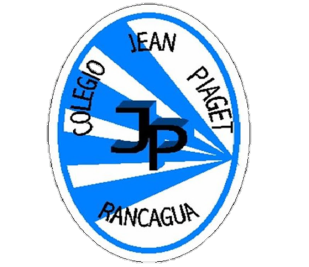 InicioActivación Conocimientos Previos
RECORDEMOS
¿Qué es un estampado? 

 ¿Conoces alguna obra que se haya realizado con estampados?
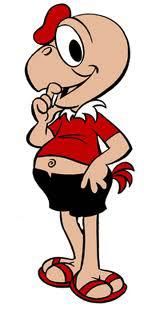 ESTAMPADOS
El estampado, consiste en plasmar una señal o un diseño en una superficie, a partir de un objeto impregnado en pintura. Para iniciar esta experiencia, invite al niño o la niña a dibujar los elementos que luego pondrán en las papas, permita que se tome el tiempo necesario para imaginar.
EJEMPLOS
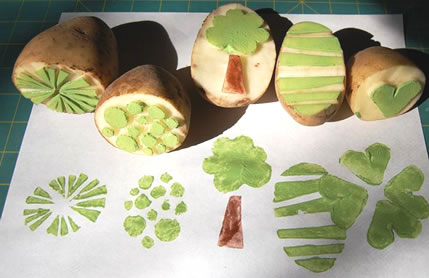 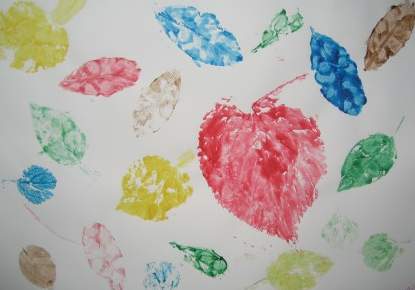 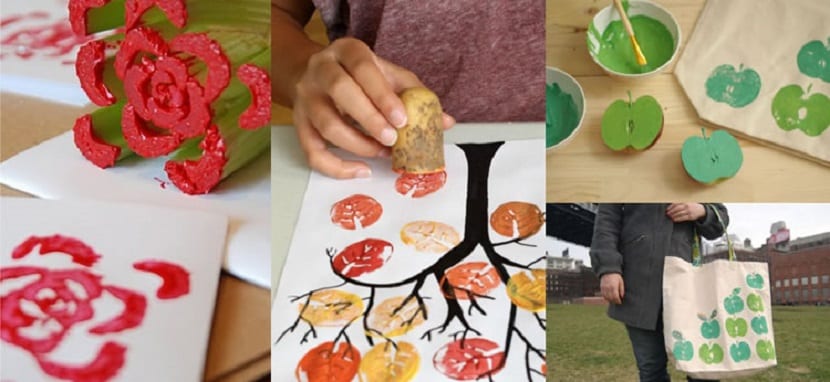 MANOS A LA OBRA
AHORA QUE YA CONOCIMOS EL SIGNIFICADO Y ALGUNOS EJEMPLOS DE ESTAMPADOS, ES MOMENTO DE COMENZAR A CREAR, PARA ESO TE DOY ESTAS TRES OPCIONES: 

1- CORTA TUS CONOS DE PAPEL HIGIÉNCO  PARA CREAR EL DISEÑO QUE QUIERAS. 
2-  PUEDES PEGAR TROZOS DE GOMA EVA EN DIVERSOS LUGARES DEL PAPEL HIGIÉNICO. 
3- PUEDES DOBLAR EL PAPEL HIGIÉNICO PARA DAR DIVERSAS FORMAS.
¿Qué vamos a crear?
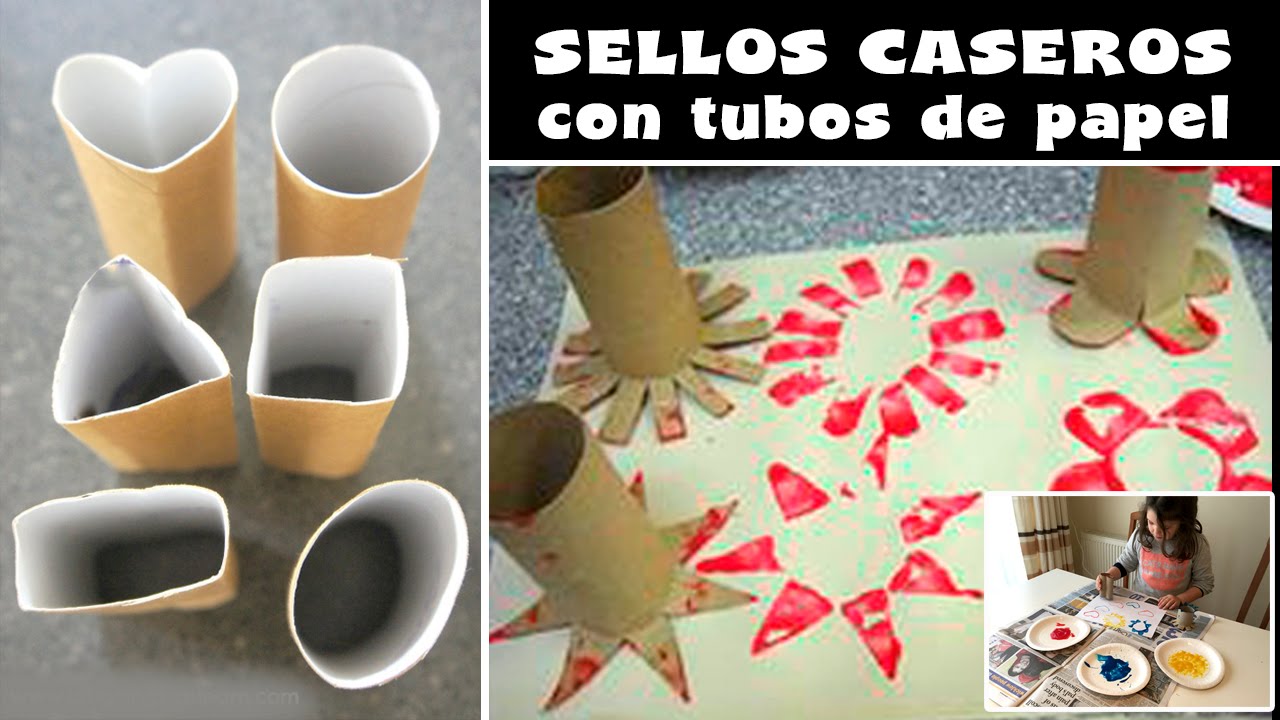 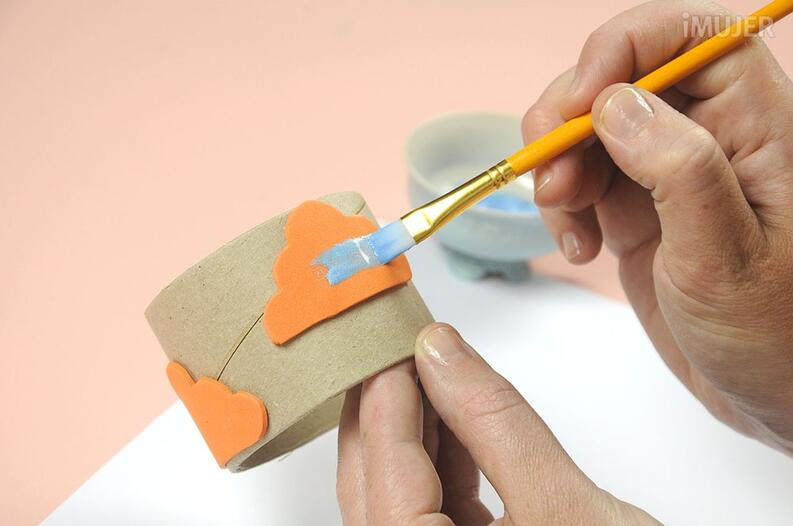 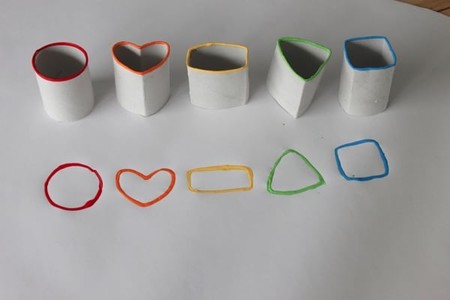 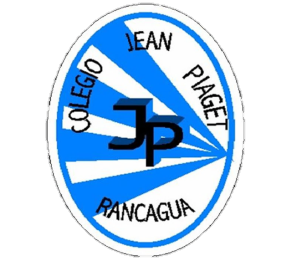 TICKET DE SALIDA
ASIGNATURA Artes Visuales
SEMANA 31
CIERRE
Nombre: _______________________________________
¿Qué objetos a tu alrededor crees que servirían para utilizar esta misma técnica de estampado? Explica 

2)       ¿Qué objetos te gustaría estampar? Nombra 3

3)       ¿El uso de los conos de papel higiénico fue el correcto para realizar estampados? Fundamenta 

4)       ¿Qué dificultades tuviste al momento de realizar los estampados? Explica
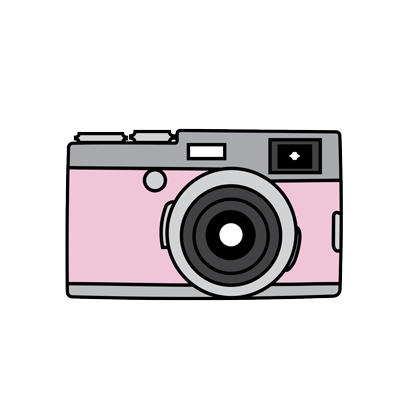 Enviar fotografía de este ticket de salida al: 
Correo: Alicia.cuellar@colegio-jeanPiaget.cl